OVERVIEW OF  THE NEXT CRYOGENIC MILESTONES AND ASSOCIATED ODHHCB, DOG SHED, CXB AND CTL GALLERY
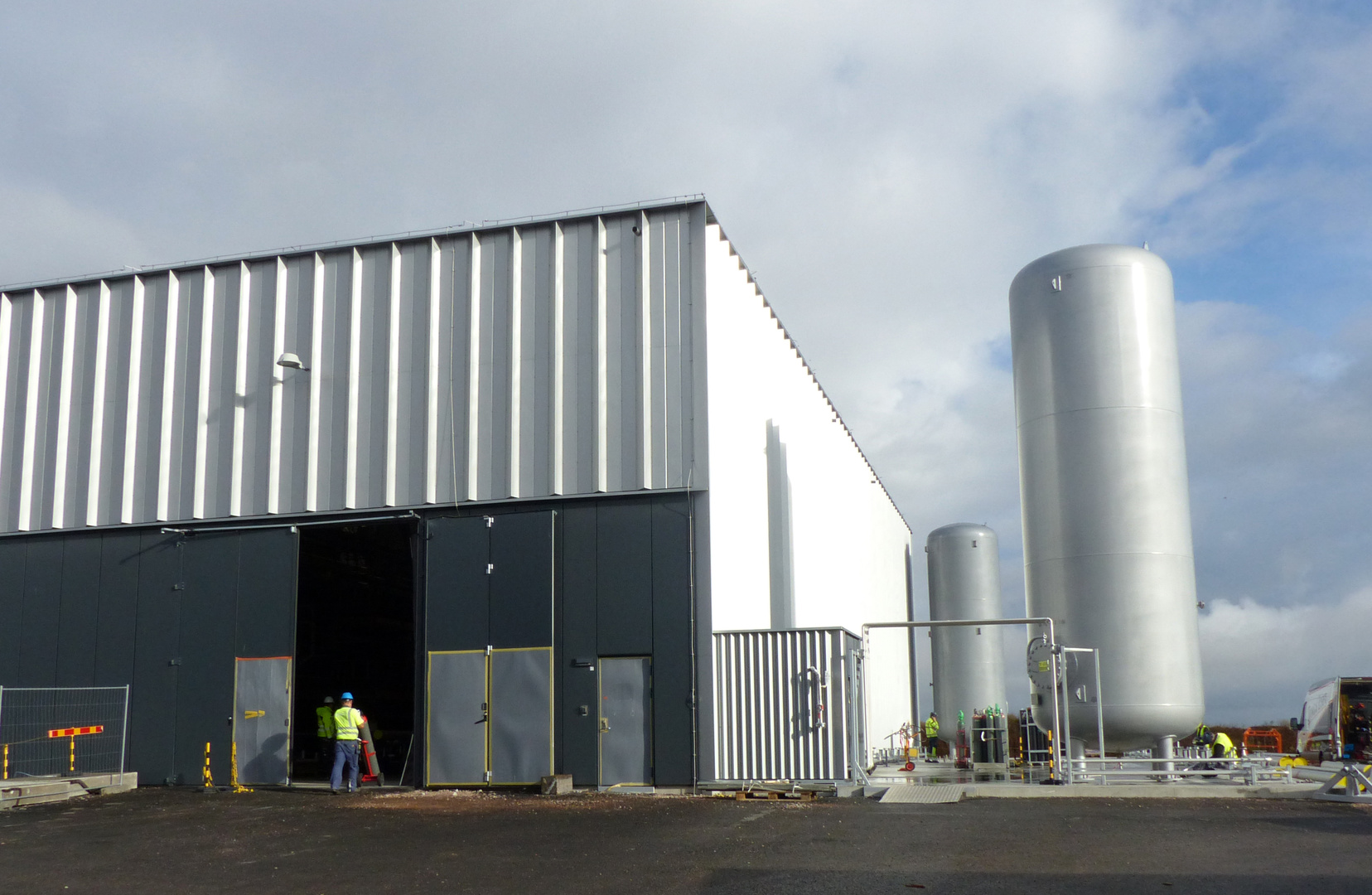 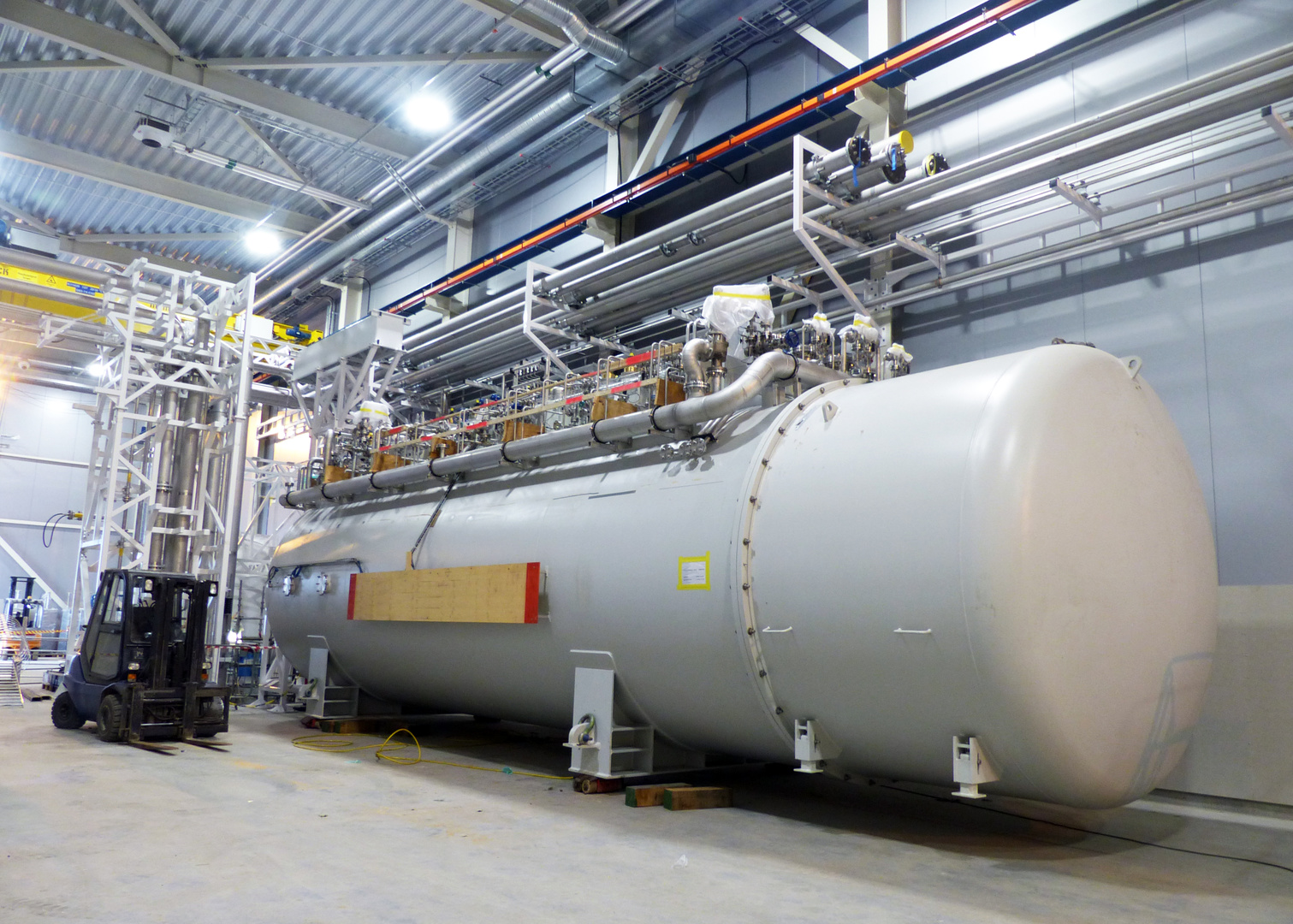 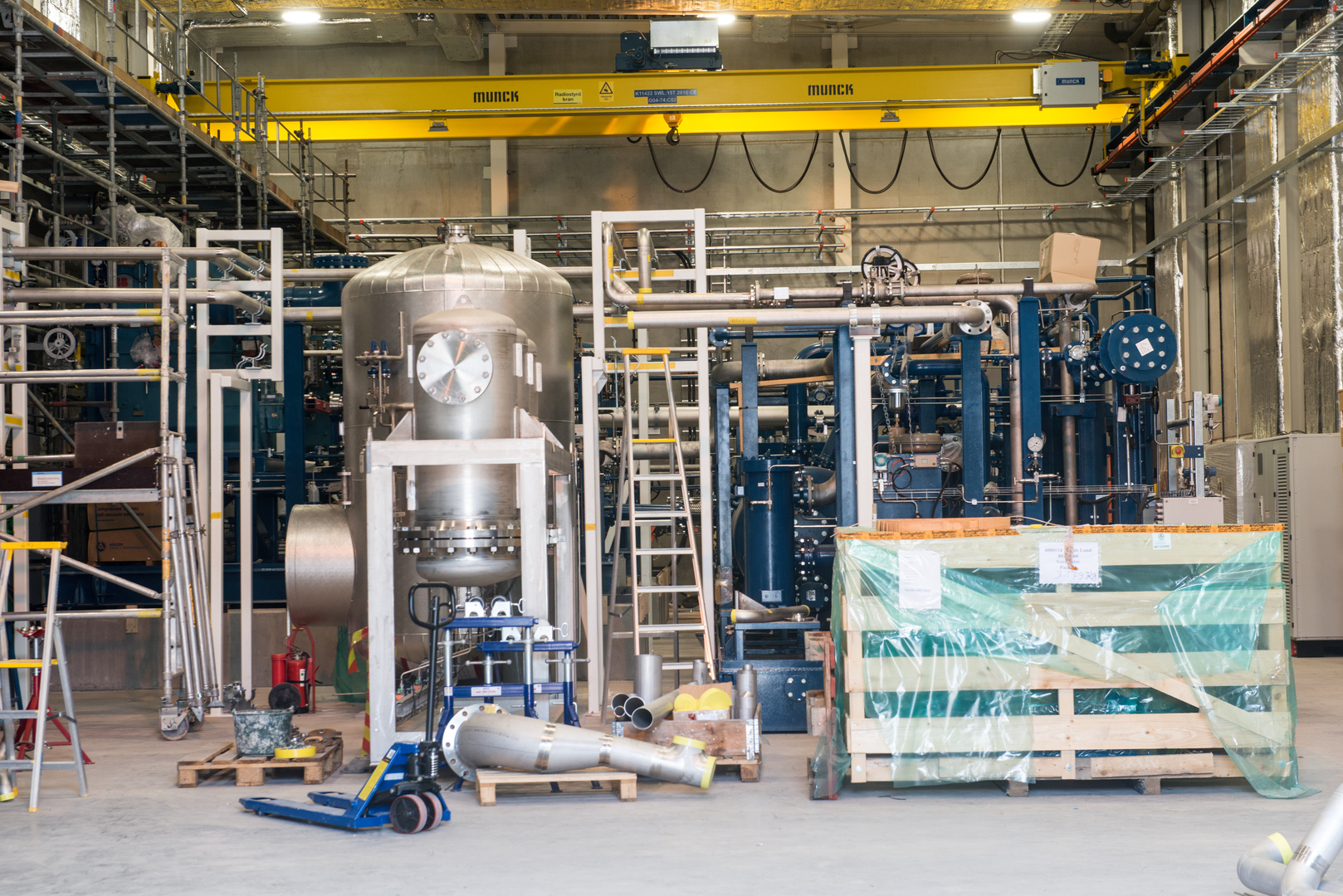 Internal CDR for ODH detection system
Timeline – Helium Compressor Building (G04) 1/2
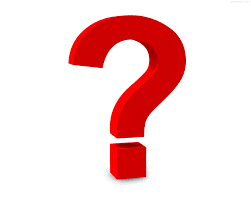 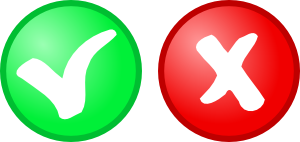 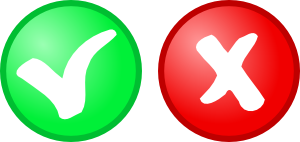 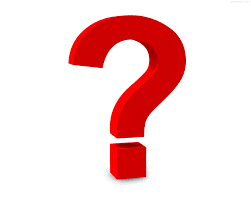 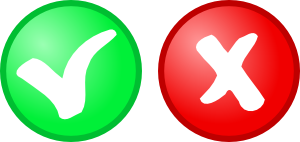 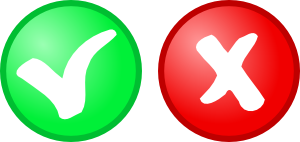 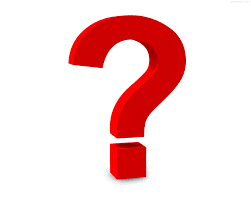 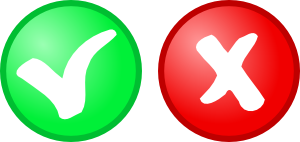 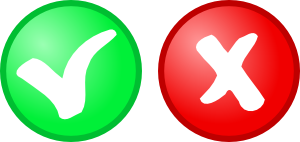 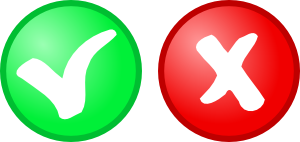 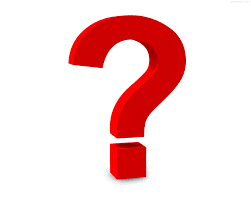 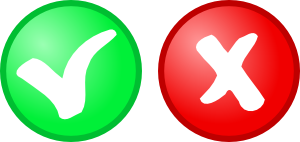 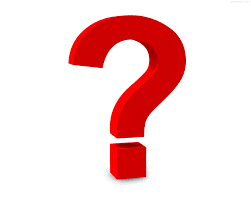 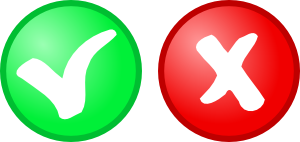 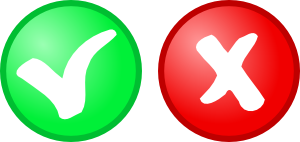 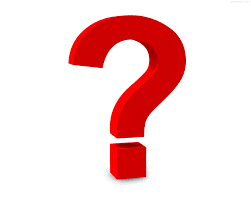 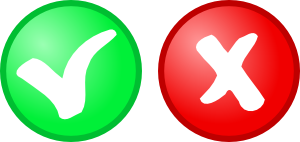 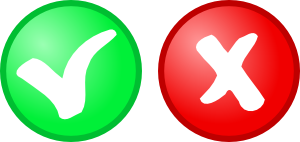 Timeline – Helium Compressor Building (G04) 2/2
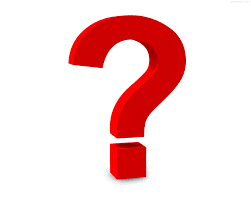 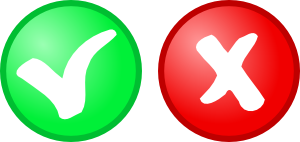 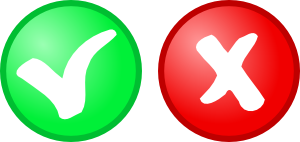 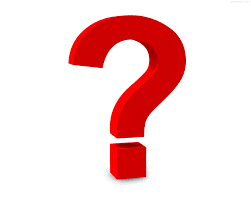 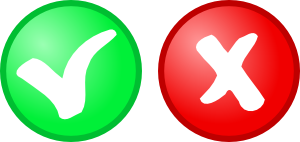 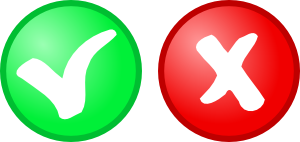 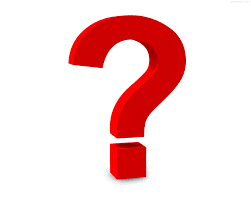 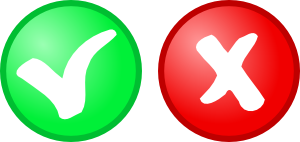 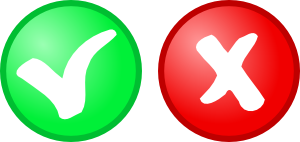 Timeline – Coldbox Hall (G02) 1/2
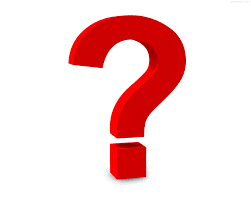 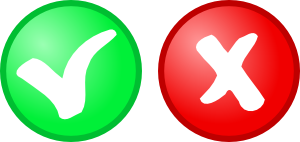 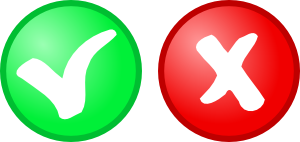 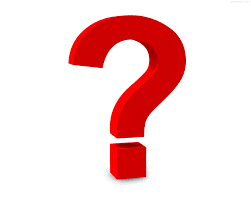 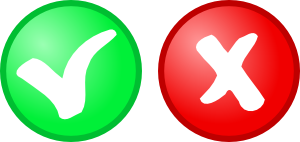 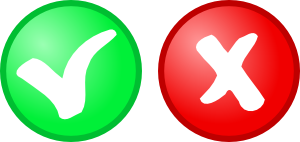 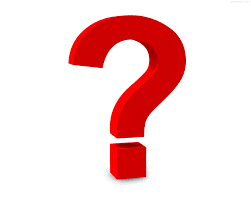 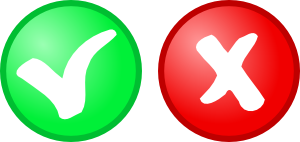 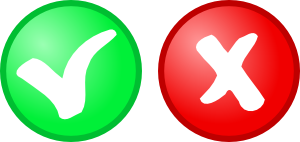 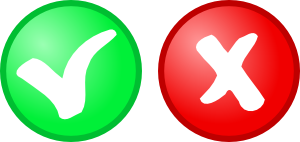 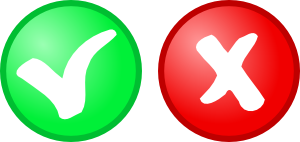 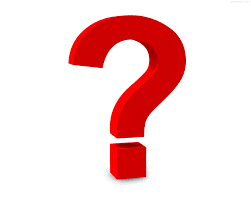 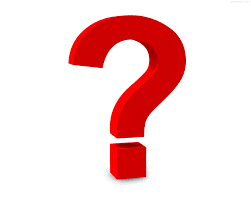 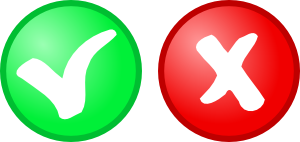 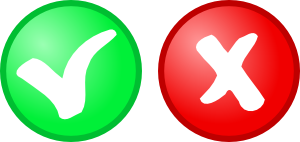 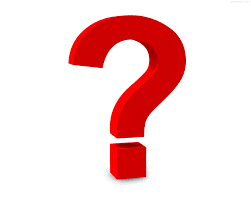 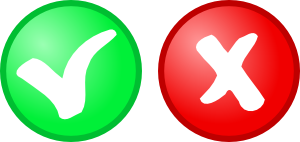 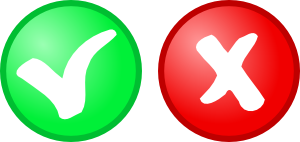 Timeline – Coldbox Hall (G02) 2/2
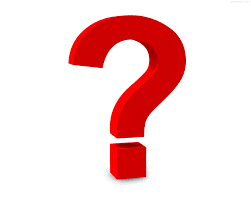 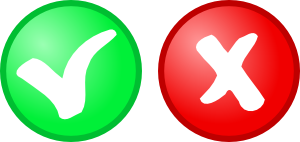 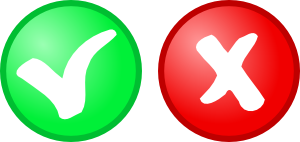 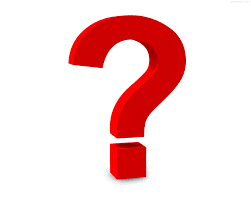 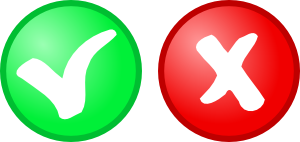 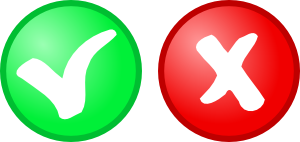 Timeline – Cryogenic Transfer Line Gallery (CTLG)
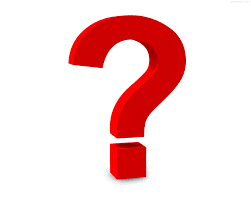 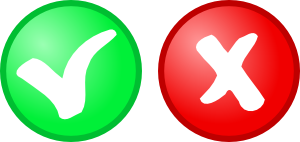 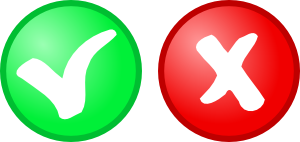 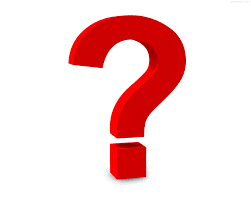 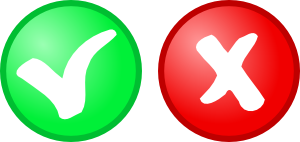 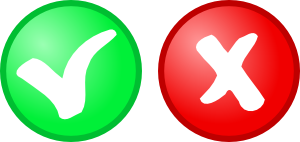